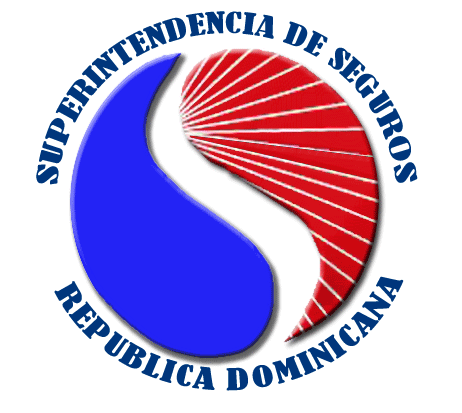 Tendencias en la regulación: cambios recientes en la regulación y supervisión en República Dominicana
Fernando Sánchez
Encargado Análisis Financiero y Estadísticas
Representante Superintendente de Seguros
Estructura y Desempeño.Entorno Legal e Institucional, Supervisión y Regulación.
La Superintendencia de Seguros fue creada mediante la Ley No. 400 del 9 de Enero del 1969. 

Se encuentra compuesta por  Direcciones y Departamentos, regidos por el Ministerio de Hacienda, a través de los cuales ejerce y realiza las atribuciones de Supervisión y Fiscalización del Régimen Legal y de las operaciones de las Compañías de Seguros, Reaseguros y Ajustadores.
Superintendencia de Seguros de la República Dominicana
El régimen legal de seguros esta contenida en la Ley N° 146-02 sobre Seguros y Fianzas de 26 de julio de 2002 y las resoluciones y reglamentos que dicte la Superintendencia. La ley no posee reglamento. 

Las resoluciones sobre los cambios regulatorios relevantes se detallarán  mas adelante en forma de síntesis.
146-02
Superintendencia de Seguros de la República Dominicana
DR-CAFTAPropuesta de modificación
La agencia de los Estados Unidos para el Desarrollo Internacional (USAID) facilitó asistencia técnica a la Superintendencia en 2008 para apoyar la revisión y adecuación de la ley a las disposiciones del tratado de libre comercio contraído con Centroamérica y  los Estados Unidos (DR-CAFTA). 
Ello ha llevado a formulación de un anteproyecto de revisión y adecuación de la Ley N° 146-02 que, a fines de 2014, se encuentre en proceso de examen.
146-02
Superintendencia de Seguros de la República Dominicana
Compromiso de la Superintendencia ante el DR-CAFTA
Marco del DR-CAFTA
La República Dominicana se comprometió a que, a mas tardar en 2011, todas las compañías de seguros y reaseguros extranjeras pudieran establecer sucursales.
Ley de Seguros
Las compañías de seguros extranjeras no pueden establecer sucursales en la República Dominicana.
Al 2015, la República Dominicana aún no ha implementado este compromiso debido a que esto se encontraba contemplado en el nuevo anteproyecto de Ley de Seguros. De permitirse la instalación de sucursales, la República Dominicana puede exigir que éstas cumplan los requisitos de integridad y solvencia marcados por la  Ley sobres Seguros y Fianzas para las aseguradoras constituidas en sociedades anónimas.
Superintendencia de Seguros de la República Dominicana
Reaseguro
La obligación de contratación local no se aplica a las operaciones de reaseguro. Las reaseguradoras extranjeras que cuenten con la autorización de la Superintendencia pueden llevar a cabo sus actividades sin estar radicadas en la República Dominicana. La compañía local cedente está encargada de tramitar el pedido de autorización. 


 Marco del DR-CAFTA

La Superintendencia no autoriza a suministrar servicios de reaseguros transfronterizos debido a que los mismos serán incorporados con la elaboración de la nueva Ley de Seguros y éstos así de conformidad con el DR-CAFTA.
Superintendencia de Seguros de la República Dominicana
Resoluciones Superintendencia de Seguros
No.08-2014: Dispone la creación del Departamento de Prevención del Lavado de Activos y Financiamiento del Terrorismo del Sector Seguros, dada en fecha 03 de diciembre de 2014.

No.02-2007: Aprobar la incorporación de un aporte para financiar el Fondo Nacional de Atenciones Medicas por Accidentes de Tránsito (FONAMAT), dada en fecha  23 de abril de 2007.
Superintendencia de Seguros de la República Dominicana
Resoluciones Superintendencia de Seguros
No.02-2006: Establecer como mínimo, un índice igual a uno (1) para medir la solvencia y la liquidez de las compañías aseguradoras, dada en fecha 17 de mayo de 2006. Que las publicaciones trimestrales de los citados indicadores, se harán presentando las cifras absolutas correspondientes al margen de solvencia mínima requerido, al patrimonio técnico ajustado, así como la liquidez mínima requerida y la disponibilidad de las empresas aseguradoras y reaseguradoras.
Superintendencia de Seguros de la República Dominicana
Resoluciones Superintendencia de Seguros
No.01-2006: Dispone la autorización de los aseguradores no radicados en el país estableciendo un mínimo en las calificaciones otorgadas por las Agencias Calificadoras Internacionales, que deberán acreditar las entidades del exterior para obtener su registro, dada en fecha 02 de marzo de 2006.

No.002-2003: Aprobar  las tarifas de primas que podrán suscribir las compañías aseguradoras para la expedición de pólizas sobre seguro obligatorio de vehículos de motor a los viajeros procedentes del exterior que ingresen temporalmente al territorio nacional, dada en fecha 04 de marzo de 2003.
Superintendencia de Seguros de la República Dominicana
Resoluciones Superintendencia de Seguros
No.010-2002: Aprobar los límites mínimos de responsabilidad civil y las tarifas de primas que podrán suscribir las compañías aseguradoras para la expedición de pólizas sobre seguro obligatorio de vehículos de motor y remolques, dada en fecha 26 de diciembre de 2002.

No.005-2002: Las compañía de seguros deberán remitir a esta Superintendencia de Seguros, los libros de contratos de Fianzas Judiciales antes de ser entregados a los intermediarios para ser numerados, sellados y rubricados por esta Institución, dada en fecha 13 de agosto de 2002.
Superintendencia de Seguros de la República Dominicana
Supervisión en República Dominicana
El punto de partida es el Informe Financiero que contiene los siguientes puntos:
Inversión de las Reservas

El Estado de Situación 

Patrimonio Técnico Ajustado

- Liquidez Mínima Requerida

- Fondo de Garantía
Resultados Técnicos
 (Gastos, Beneficios, Siniestralidad y   Comisiones)

-Pleno de Retención 

-Flujo de Efectivo
El mismo toma en consideración los Estados Financieros con la unificación de las diferentes cuentas del catálogo y las certificaciones de las aseguradoras donde están colocadas las inversiones.
Superintendencia de Seguros de la República Dominicana
Supervisión en República Dominicana
Las Inversiones se verifican a la fecha de los Estados Financieros y a la fecha de la petición de la certificación al banco correspondiente.

En cada punto detallado mas adelante se realizan comparaciones, establecen diferencias, segregan los valores que  no cumplen con lo estipulado en la ley: 

Títulos a nombre de otra persona, con oposición

Certificados embargados

Inversiones no autorizadas y que no cumplen con los renglones en la que están colocadas
Superintendencia de Seguros de la República Dominicana
Supervisión en República Dominicana
Se revisan las diferentes cuentas del catálogo y se realiza un comparativo de los años actual y anterior.

Y por último, se detallan las irregularidades y anomalías localizadas y se discuten con el representante de la aseguradora dejándole una recomendación para fines de rectificación por escrito.
Superintendencia de Seguros de la República Dominicana
Puntos de Inspección para aseguradoras y reaseguradoras
1) Inversiones de las reservas
2) Efectivo en caja y banco
3) Primas y otras cuentas por cobrar
4) Propiedades y equipos 
5) Reservas 
6) Obligaciones por reaseguro
Superintendencia de Seguros de la República Dominicana
Puntos de Inspección para aseguradoras y reaseguradoras
7) Intermediarios de seguros
8) Cuentas y documentos por pagar 
9) Otras cuentas por pagar 
10) Impuestos sobre primas 
11) Capital 
12) Pleno de retención 
13) Otros aspectos
Superintendencia de Seguros de la República Dominicana
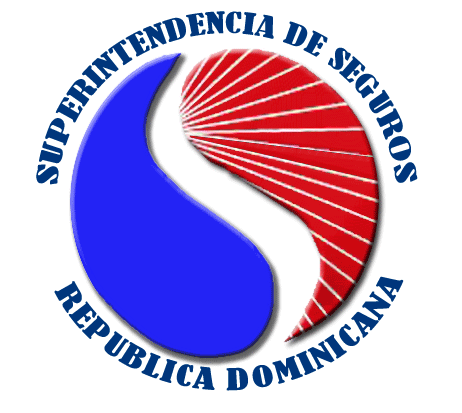 Muchas Gracias!